UỶ BAN NHÂN DÂN QUẬN LONG BIÊN
TRƯỜNG MẦM NON LONG BIÊN
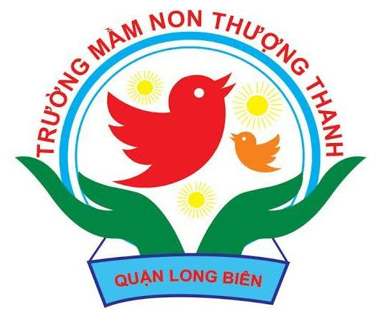 GIÁO ÁN PHÁT TRIỂN NGÔN NGỮ
HOẠT ĐỘNG: LÀM QUEN CHỮ CÁI
Đề tài: Tập tô chữ cái o, ô, ơ
Lứa tuổi: MG Lớn 5 – 6 tuổi
Giáo viên: Đinh Thị Ngọc Dung
¤n l¹i ch÷ c¸i
 o, «, ¬
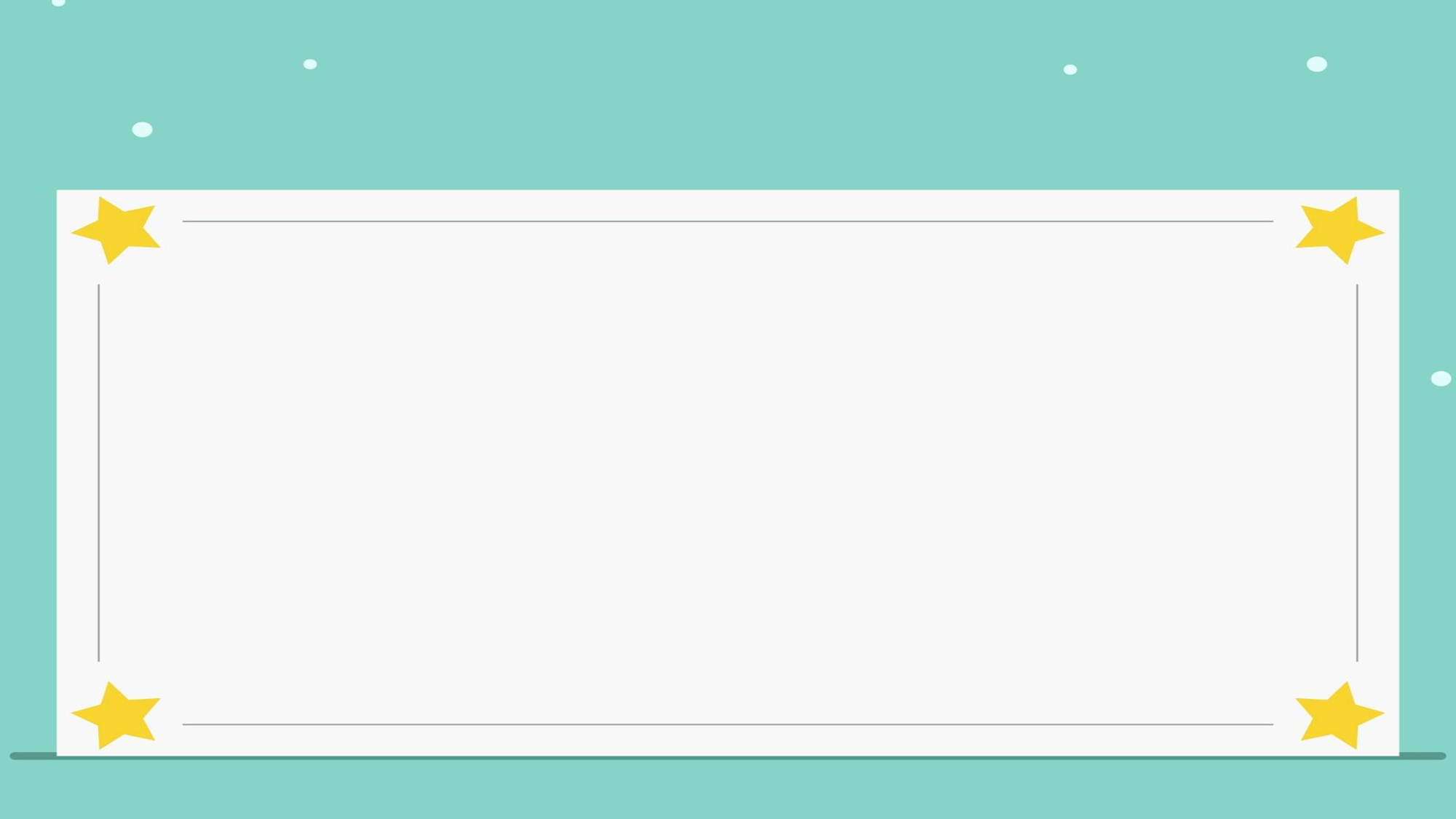 C¸c kiÓu chò o
o
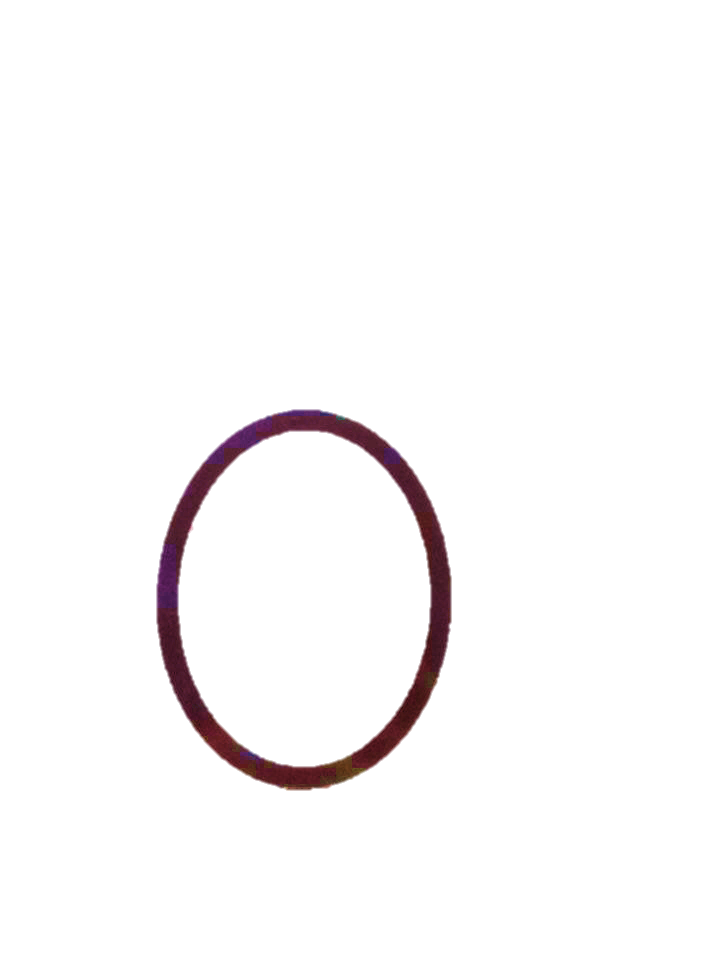 O
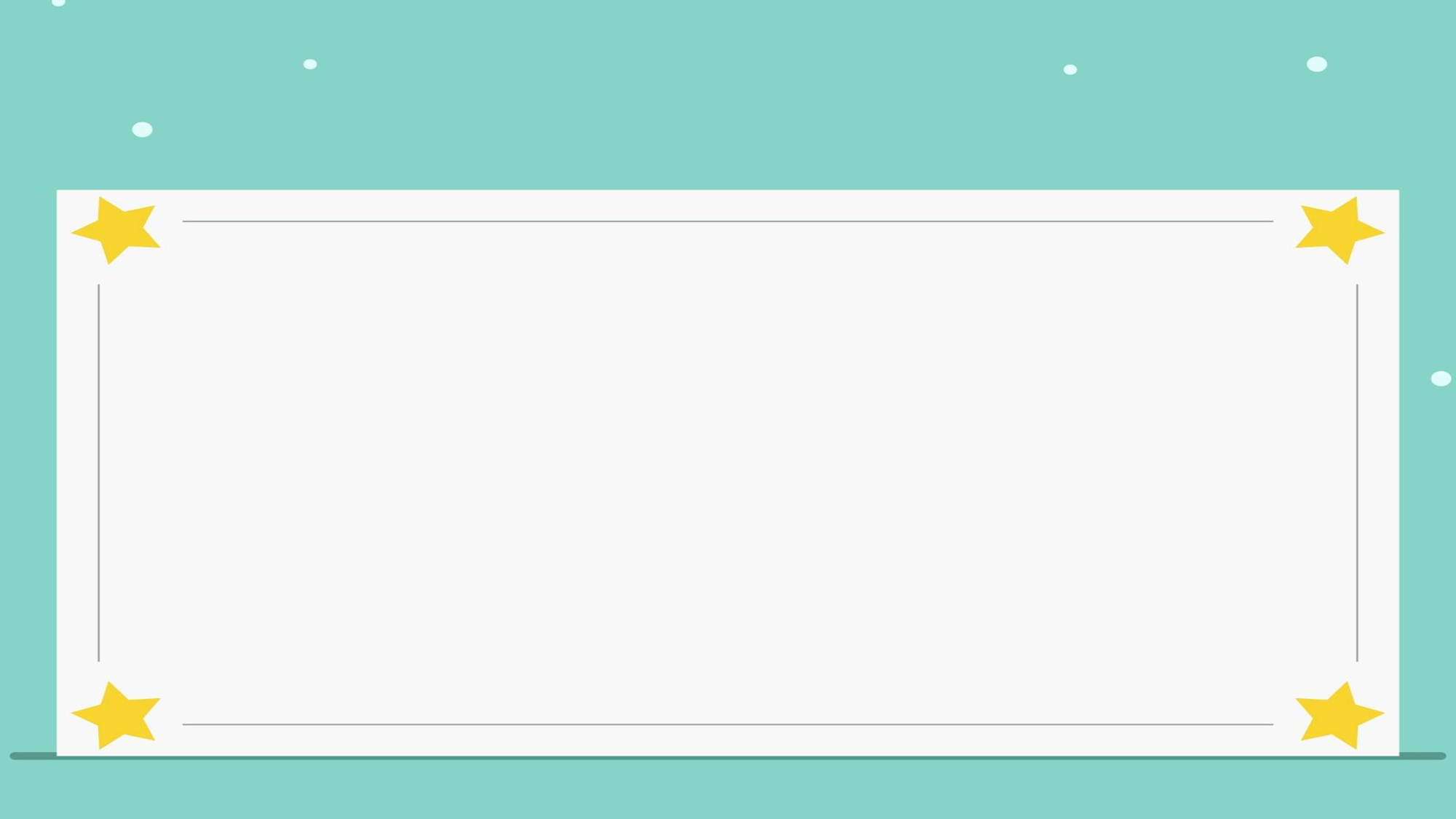 C¸c kiÓu chò «
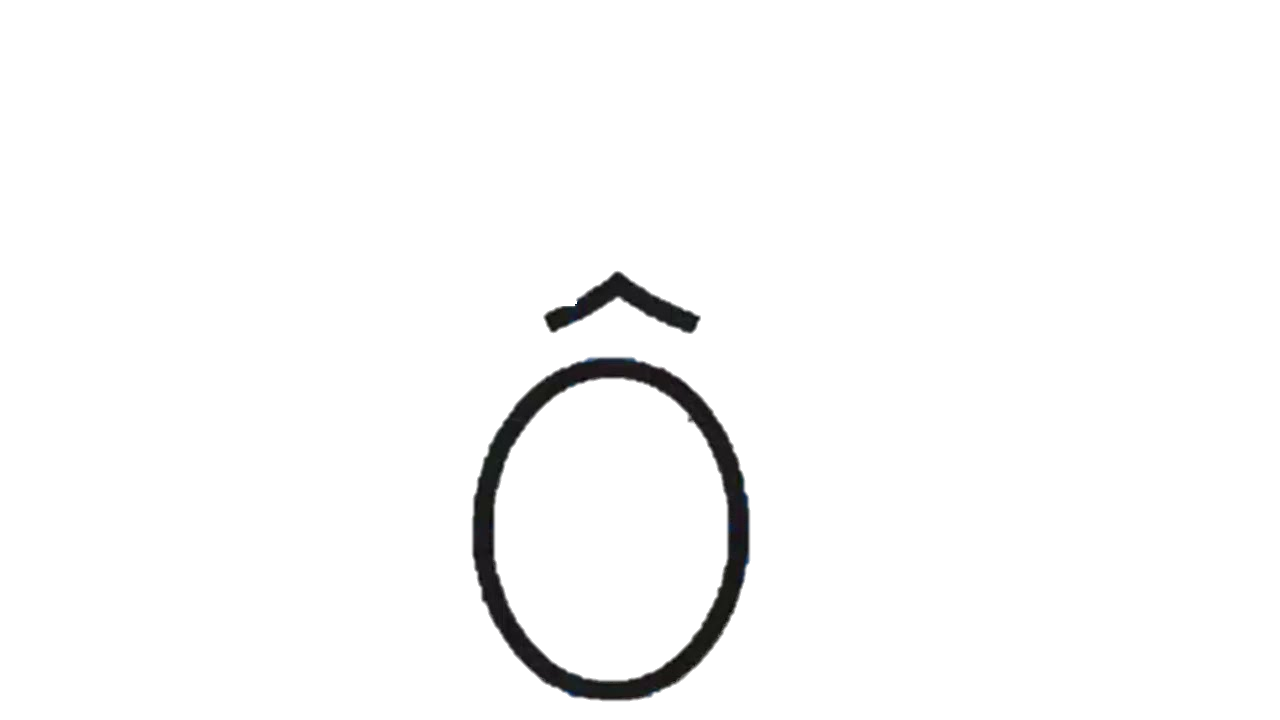 «
¤
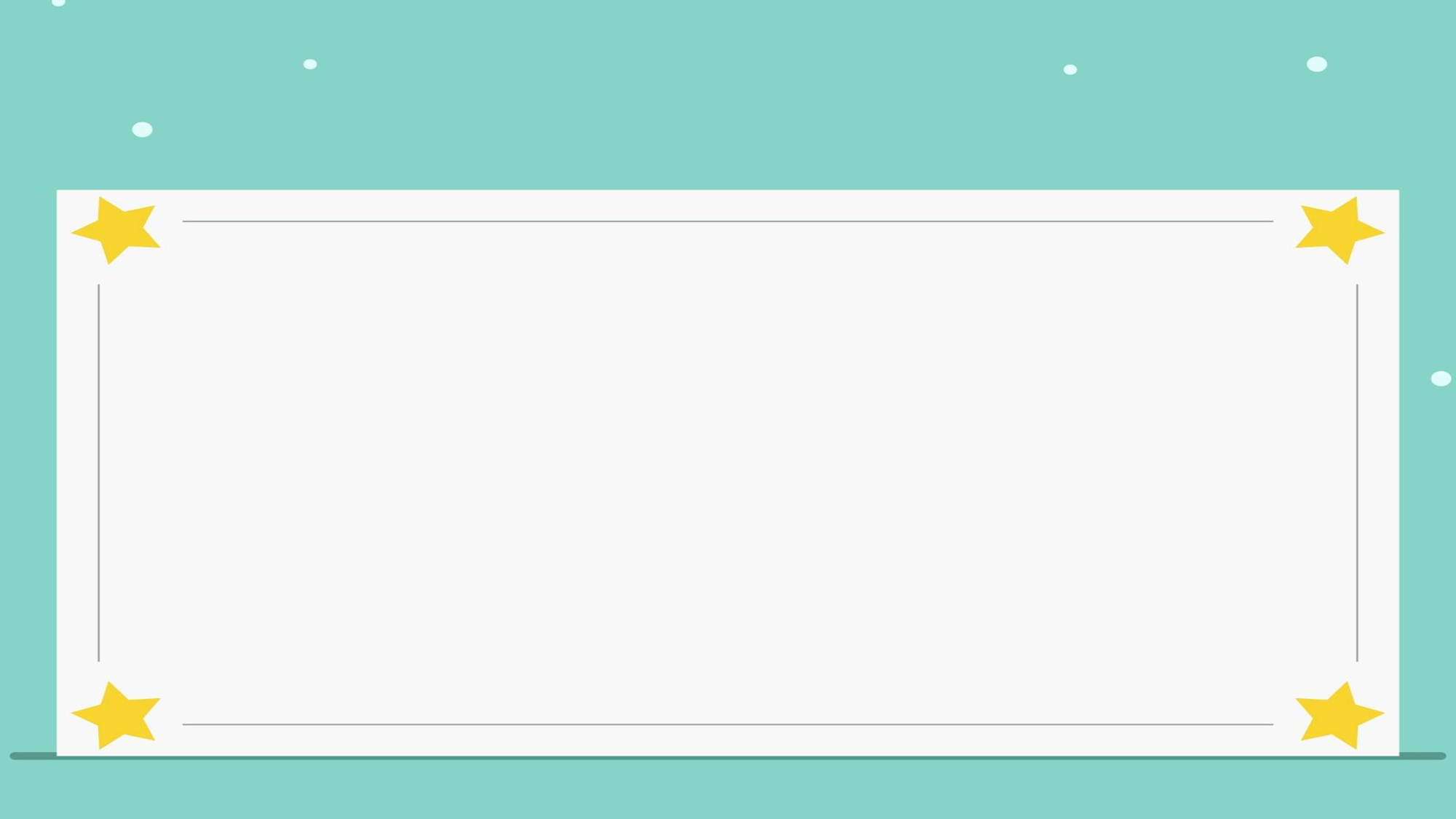 C¸c kiÓu chò ¬
¥
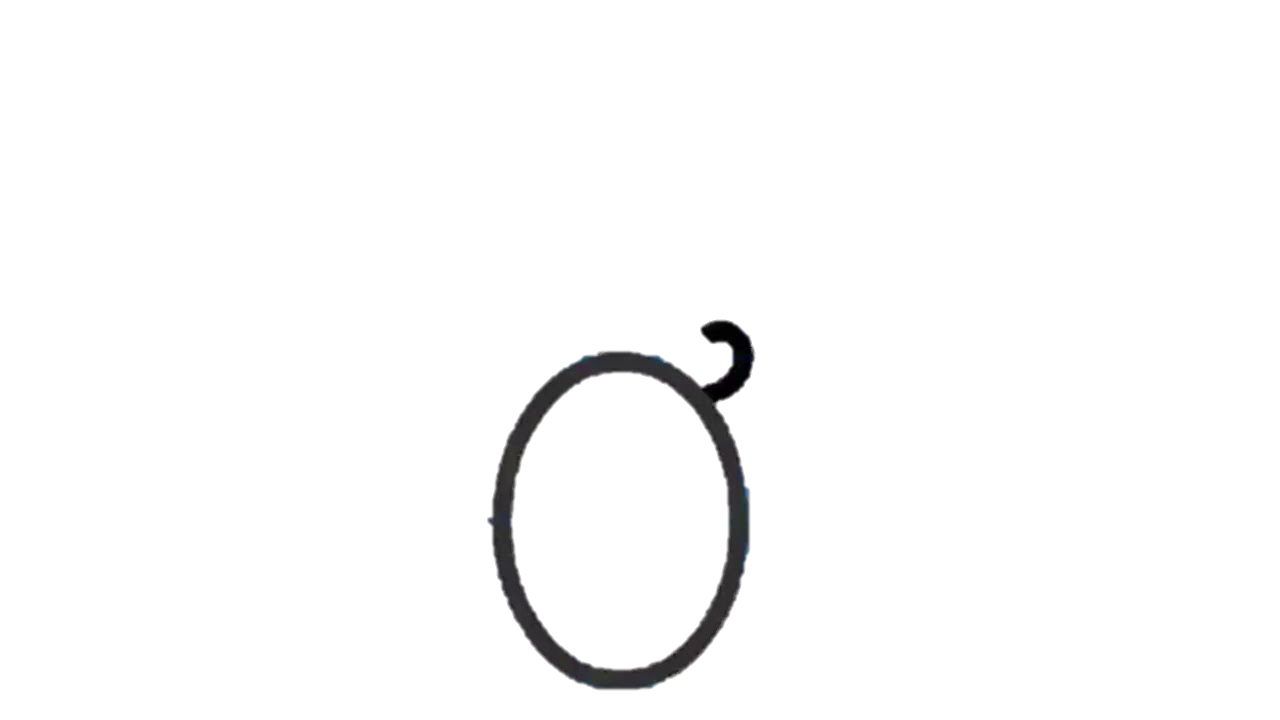 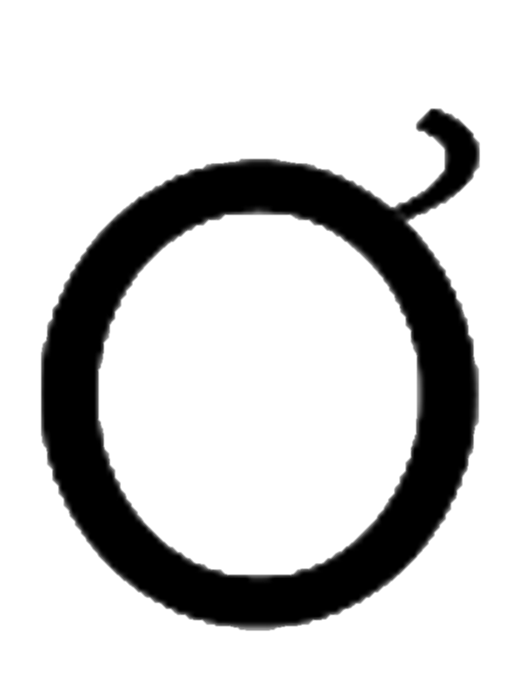 Trß ch¬i víi ch÷ c¸i
T×m vµ g¹ch ch©n 
ch÷ c¸i o.«.¬ trong c¸c tõ
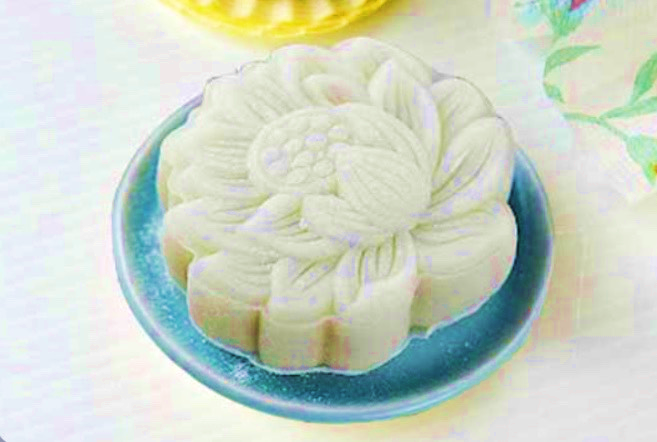 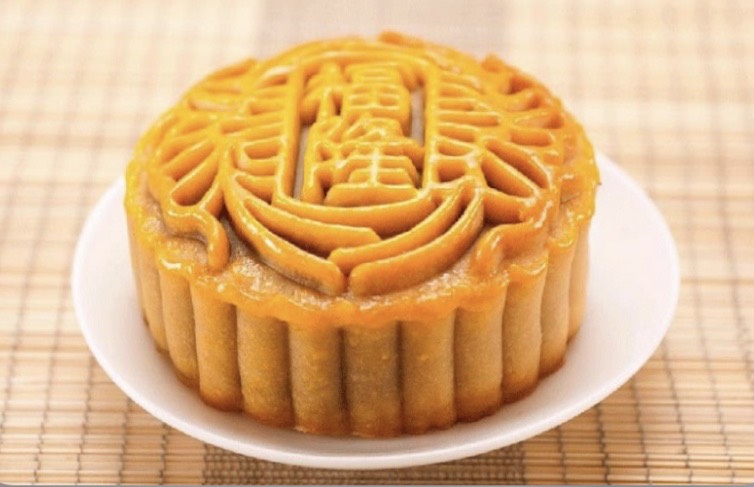 b¸nh dÎo
o
o
b¸nh n­ó¬ng
¬
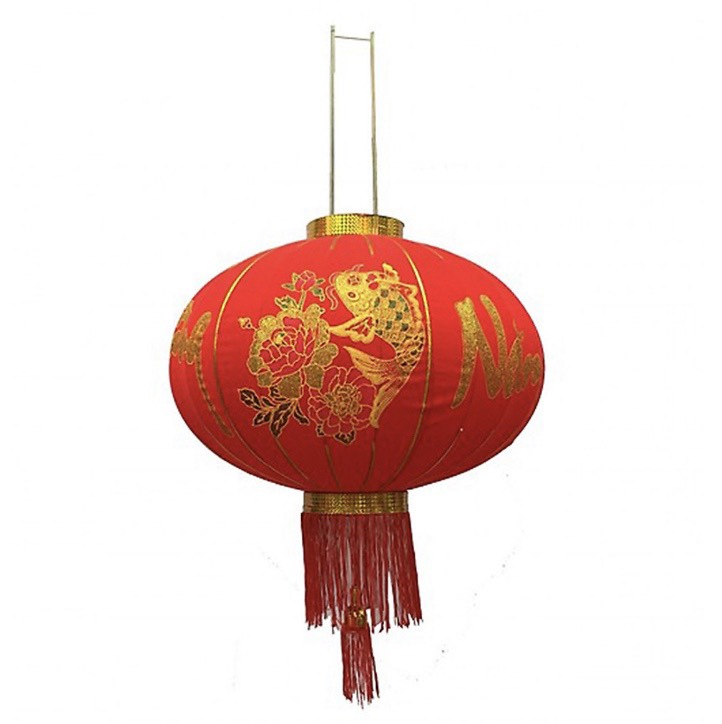 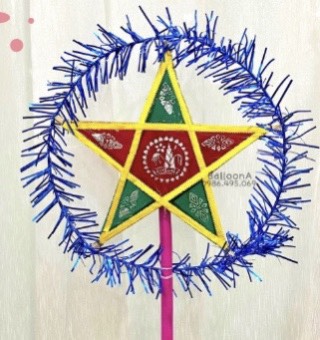 ®Ìn lång
«
®Ìn «ng sao
«
o
TËp t« ch÷ c¸i
 o, «, ¬